WELKOM
Agendapunten
Verwelkoming
Opvolging vorige gebruikersraad
Nieuwe medewerkers
Externe samenwerkingen
Waar kan je terecht met vragen?
Visietekst dementie 
Animatie: een blik op de toekomst 
Vragenrondje
Opvolging vorige gebruikersraad
Nieuwe medewerkers
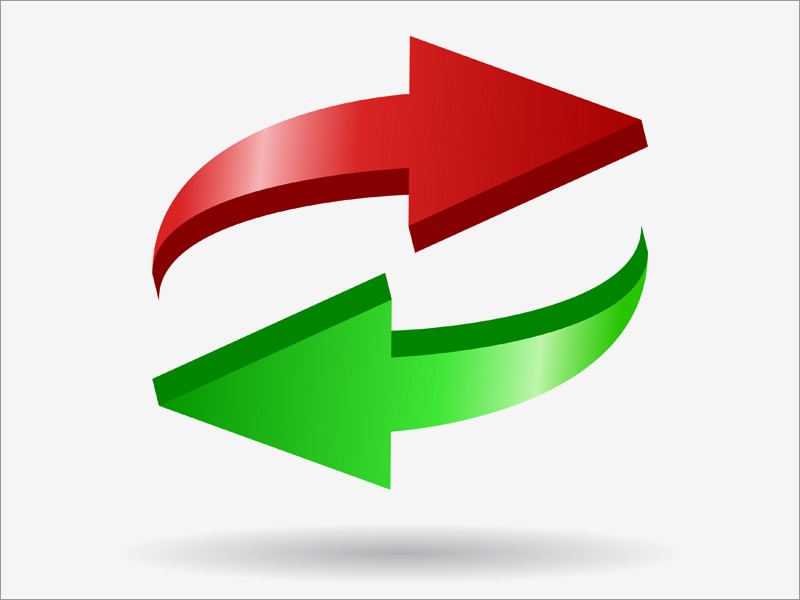 Keuken
Bart (kok)
onderhoudCeren
Steven

Zorgkundige
Claudine

Logistiek
Zulfikar
Externe samenwerkingen
Samenwerkingen met externen
Kapster: eigen kapster (zelf te betalen) of via ons:  Kristina in ons kapsalon, betaling via factuur; indien vragen, contact via: Stephanie Gunst, Nieuwe kapster: Jochelyn op donderdag
Pedicure: eigen pedicure (zelf te betalen) of via ons: Berdien (afd 1), Nancy (afd 2 en 3), Marleen (afd 4), betaling via factuur; indien vragen, contact via: hoofdverpleegkundige
Psycholoog: Denise Hermans, op afroep, met voorschrift van huisarts, op die manier tussenkomst van de mutualiteit; reden consult: rouwproblematiek, moeilijke coping met fysieke/ psychische achteruitgang, eenzaamheid, familiale- sociale problematiek, dementie- problematiek, depressie, verwaarlozing, gebrek aan levenslust, psychiatrische problematiek,… indien bewoner dit wenst , kan de familie ook betrokken worden  bij de begeleiding
Tandarts: eigen tandarts (zelf te betalen) of via ons (3x/ jaar) naar tandartsenpraktijk SDW, Gemeenteplein via vrijwilligers (betaling via ons en factuur)
Optiek en audicien, 1x/ jaar, Optiek Claeyssens, Voskenslaan, Gent, komen aan huis, gratis metingen (tenzij nieuwe bril- hoorapparaat/ glazen/ herstel…)
Wasserij, Dumoulin, betaling via factuur, per stuk
Functionele bindingen (wettelijke verplichting): expertise / advies via AZ Maria Middelares voor Geriatrie en labo en AZ Sint- Lucas voor Palliatieve zorg; de keuze van ziekenhuis van de bewoner wordt gevolgd
CRA: dr Eggermont en Dr Plettinck van de groepspraktijk SDW; iedere bewoner behoudt evenwel zijn eigen huisarts; ongeveer 40 huisartsen komen bij ons in huis
Voorstelling CRA’s
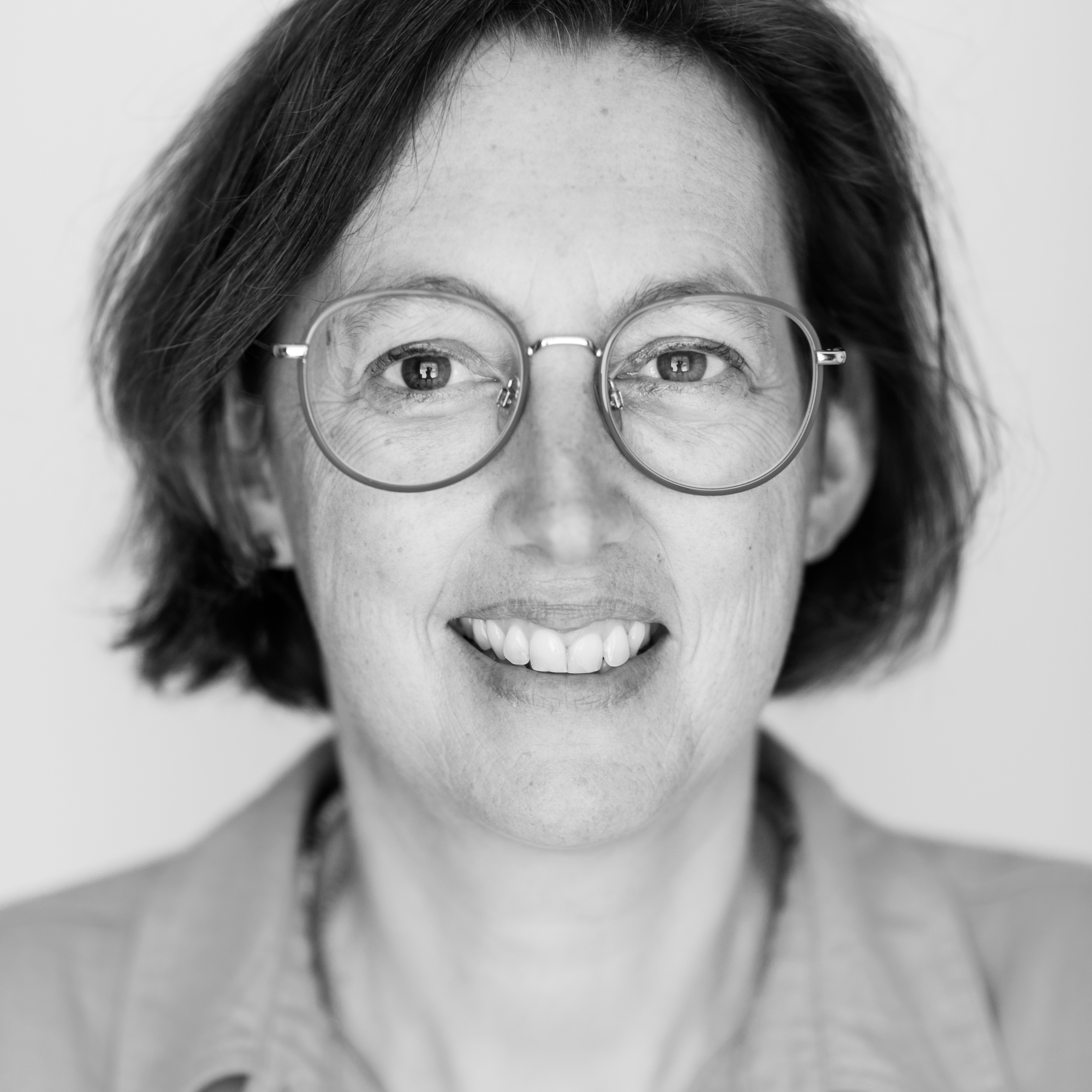 Dr Eggermont



Dr Plettinck
Komen elk wekelijks op de afdelingen en bij de directie
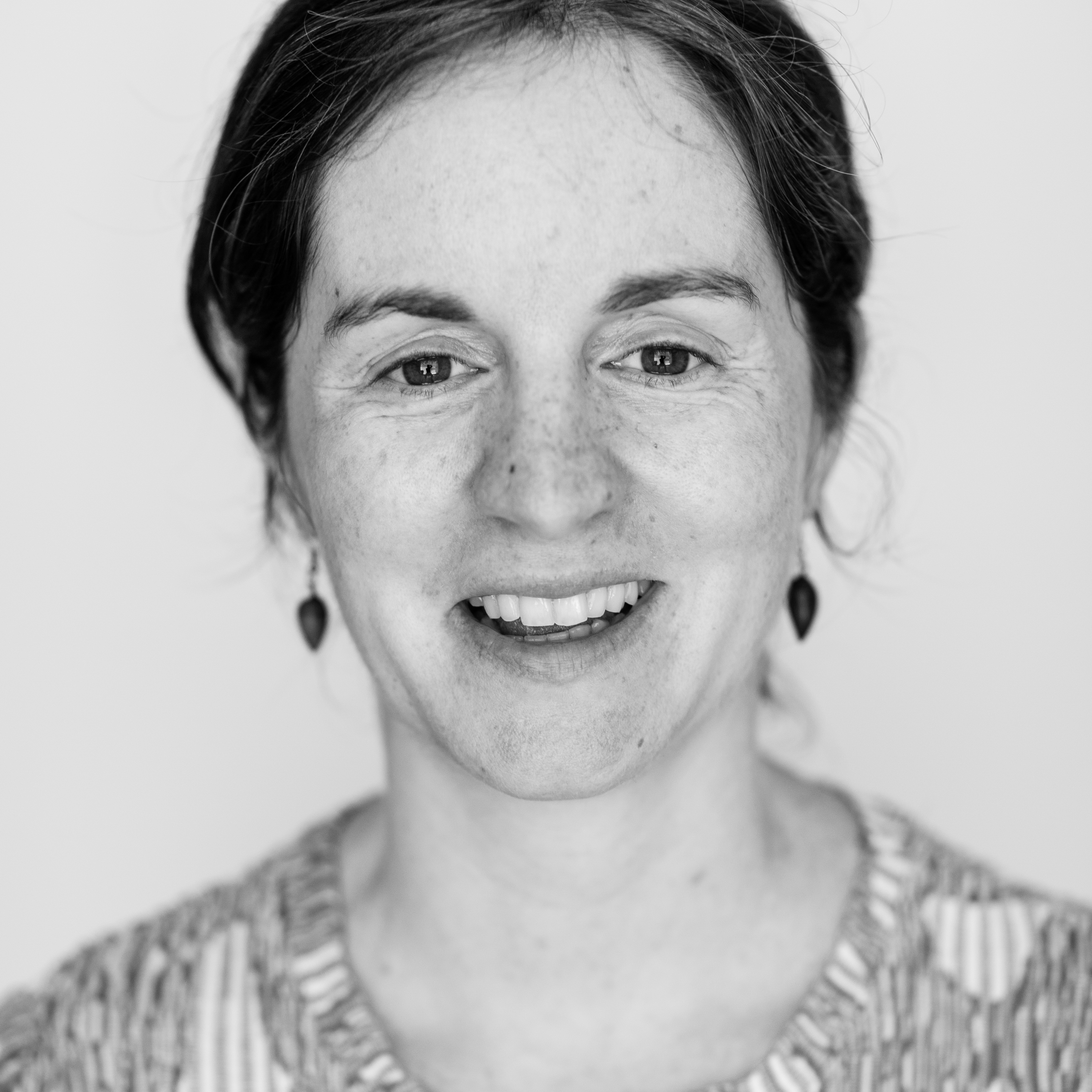 Waar kan je terecht met vragen?
Waar kan je terecht met vragen?
Vraag naar de persoon; we komen op de woning OF kom naar ons bureel; laagdrempeligheid
Spreek ons aan, kom langs, vraag een gesprek/ afspraak, telefonisch, mail,….
Opnameverantwoordelijke, Mieke Claes
Hoofdverpleegkundige
Directie: algemeen directeur, verantwoordelijke zorg
Suggestiebus > thv onthaal
Signaalbus > thv bureel directeur
Pastoraal werker
Referentiepersoon dementie en palliatief verpleegkundige
Suggestie- of ideeënbus
U heeft mogelijkheid tot inspraak in onze dagelijkse werking. Dit kan via allerlei kanalen gebeuren. U kan deelnemen aan de gebruikersraad, u kan participeren aan gespreksgroepen met het animatieteam, de pastoraal werker, u kan langsgaan bij de hoofdverpleegkundige, bij de directie,… en u kan gebruik maken van de ideeën- of suggestiebus aan het onthaal. U formuleert uw idee of suggestie voor een aangename leef- en woonomgeving op papier en deponeert deze in de bus. We voorzien u hiervan een terugkoppeling op de gebruikersraad, deze gaat 4 maal per jaar door en u ontvangt daarvoor een uitnodiging.
Signaalbus
Uw verblijf dient zo aangenaam mogelijk te zijn. Wordt er, om gelijk welke reden, niet aan uw verwachtingen voldaan? Laat het zo snel mogelijk weten aan uw hoofdverpleegkundige, de opnameverantwoordelijke of de directie. Deze personen staan klaar om u te beluisteren en te kijken wat in werking kan worden gesteld. U kan uw mededeling, waardering, vraag, klacht of agendapunt ook formuleren op een signaalkaart. U vult deze kaart in en deponeert deze in de signaalbus, die hangt ter hoogte van het bureel van de directeur. U dient steeds uw naam en de datum te vermelden, zodat wij u persoonlijk feedback kunnen bezorgen.
Website: www.zorg- saam.be/zonnehove en ook facebookpagina
Huiskrant 4x/ jaar: Samen thuis, op de woning gebracht
Visietekst dementie
Visietekst dementie
Gebaseerd op overkoepelende visie en op het referentiekader ‘ik, jij, samen MENS’
Vijf leidende principes in het kader van ons dementiebeleid
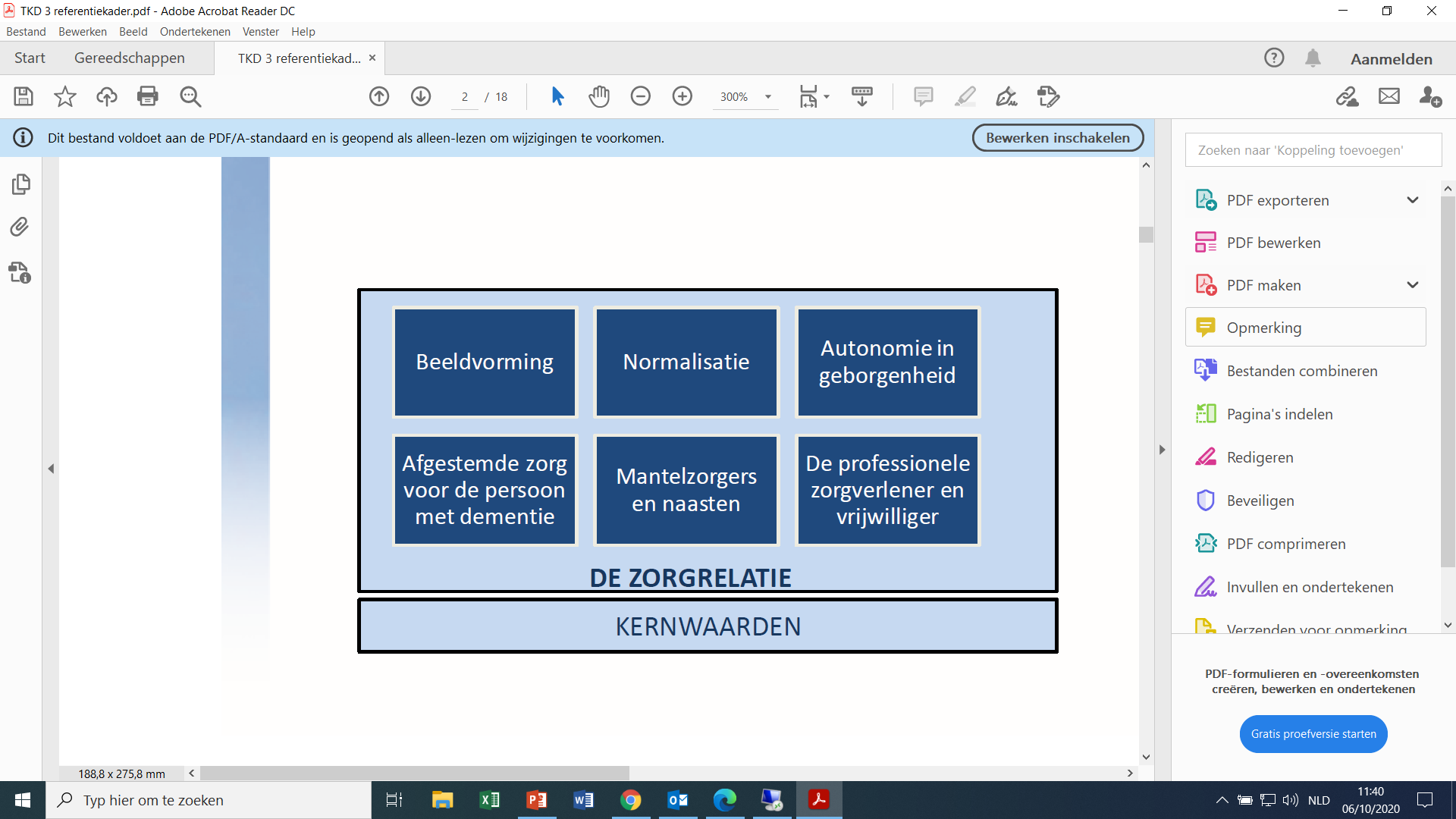 De bewoner ontmoeten door een persoonsgerichte benadering
Een warme thuis waar het goed leven is
Een weloverwogen benaderingswijze, met oog voor spiritualiteit en ethiek
Wie alleen werkt telt op, wie samenwerkt vermenigvuldigt
Als open, toegankelijke en professionele organisatie bouwen we bruggen
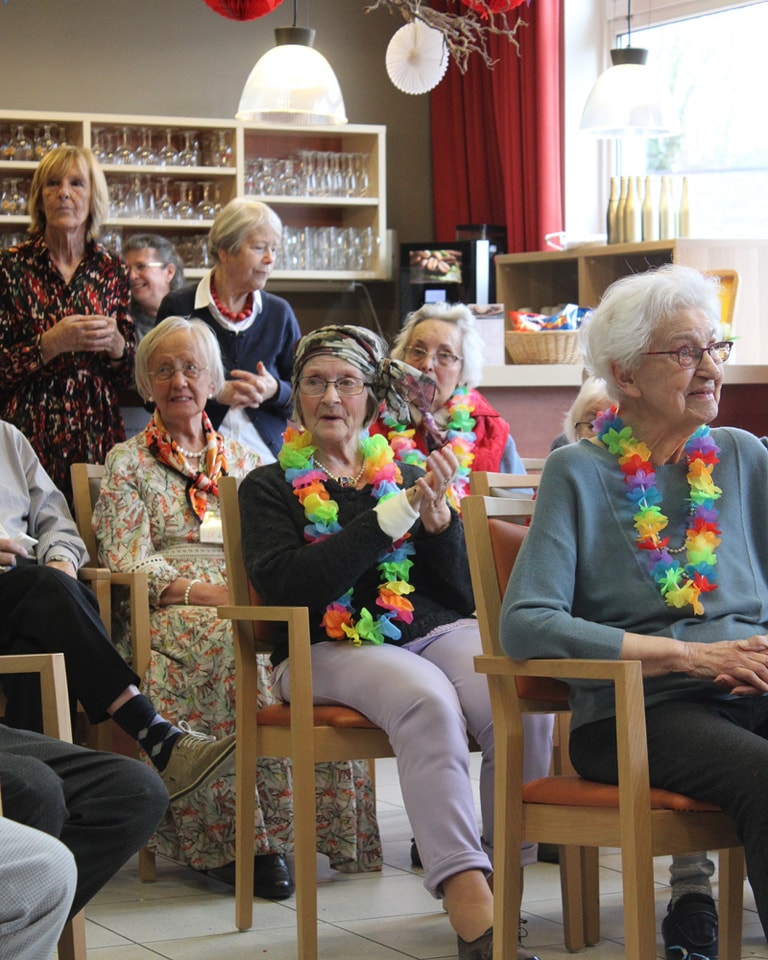 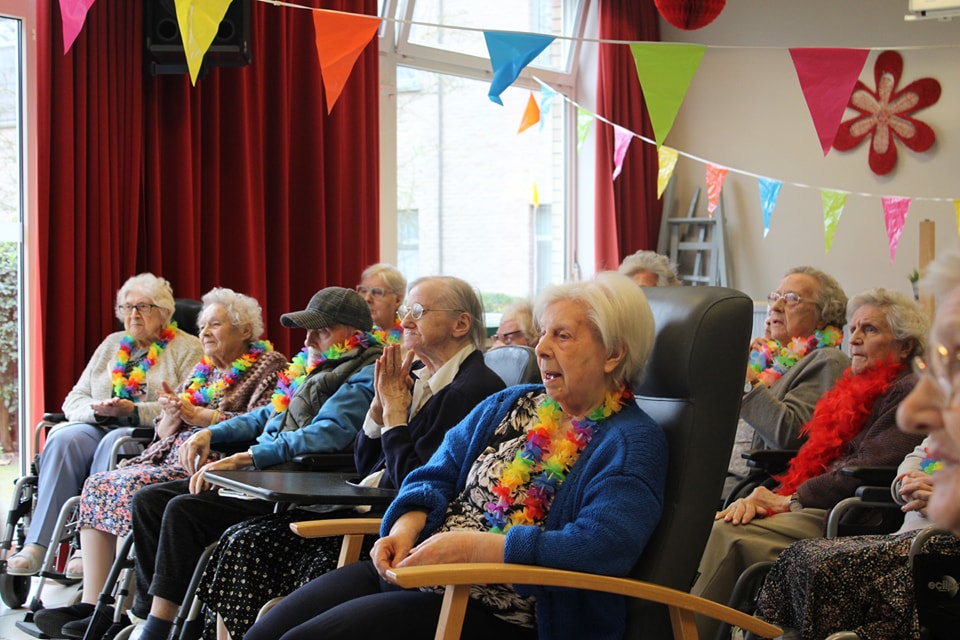 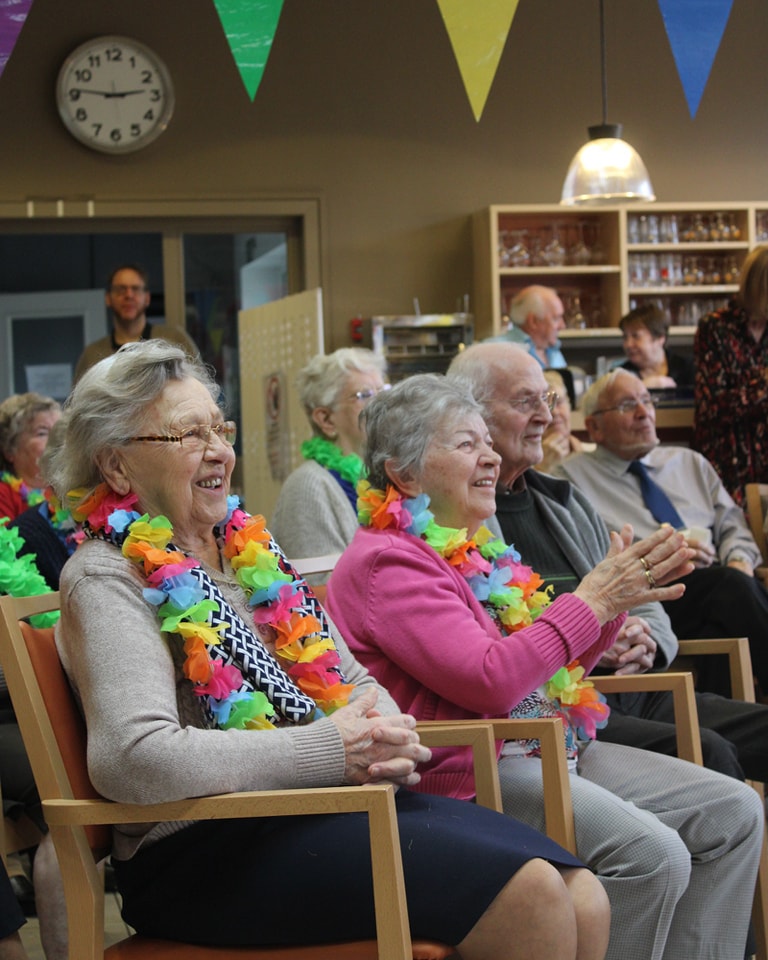 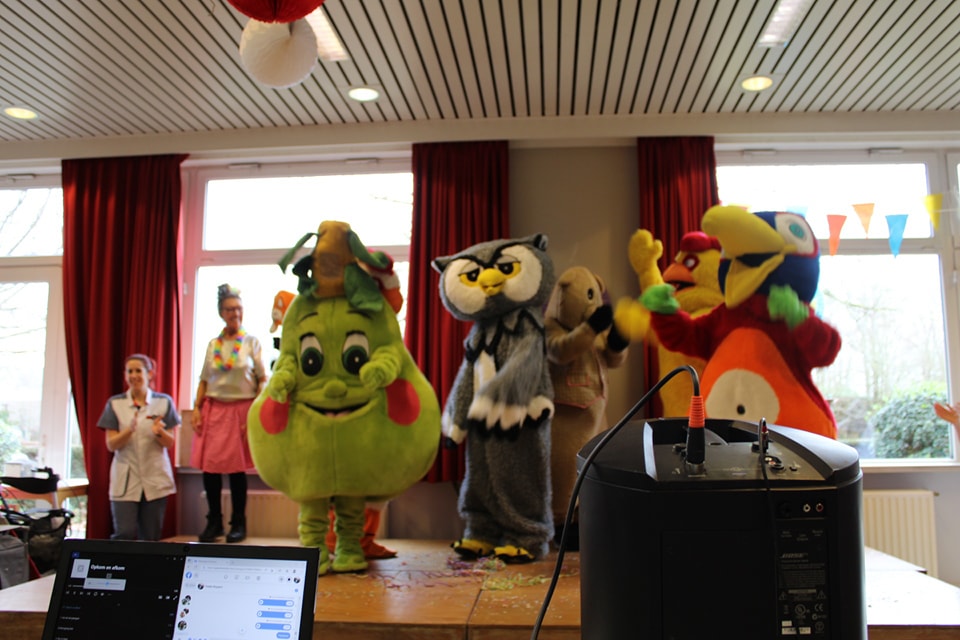 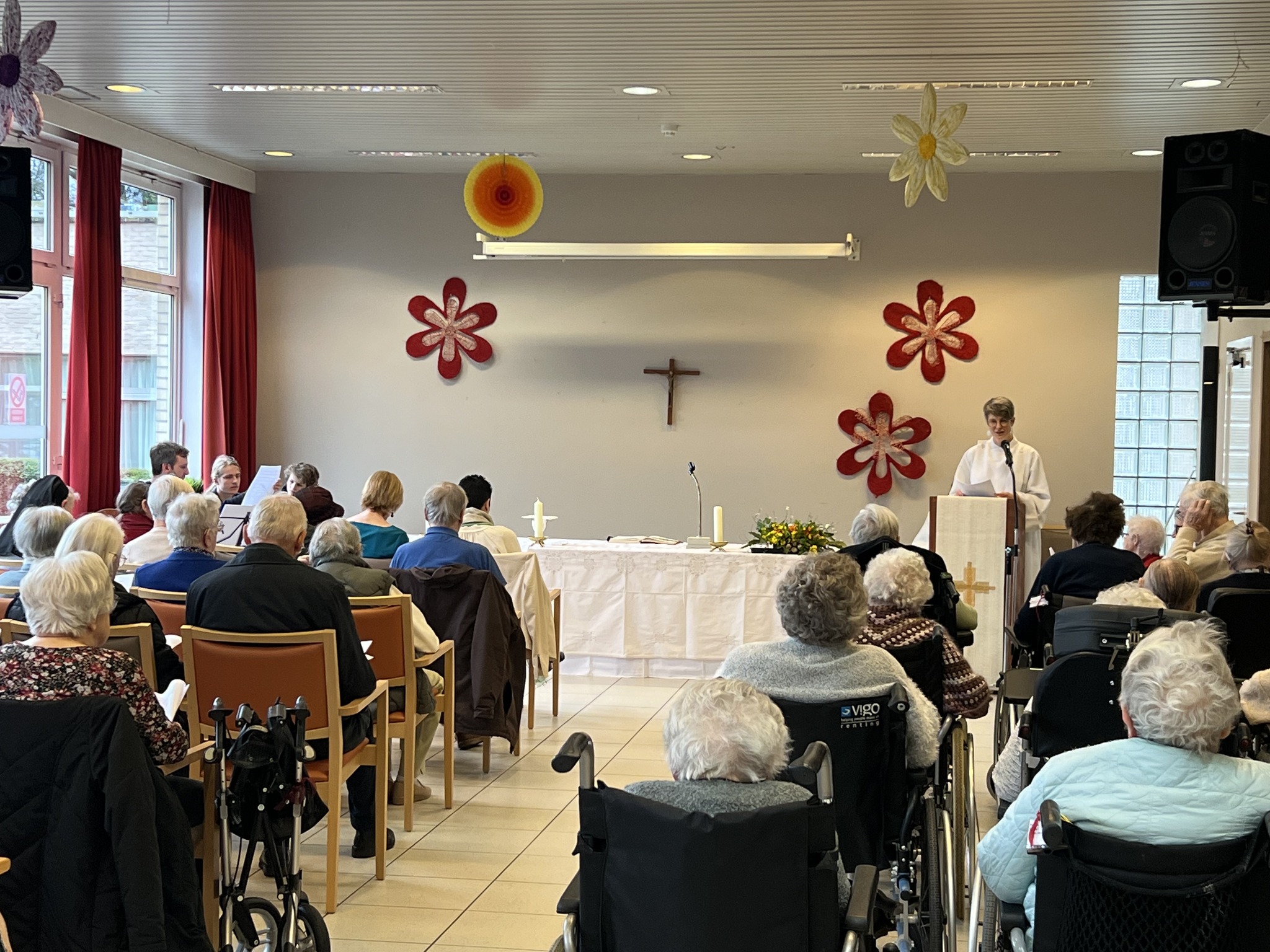 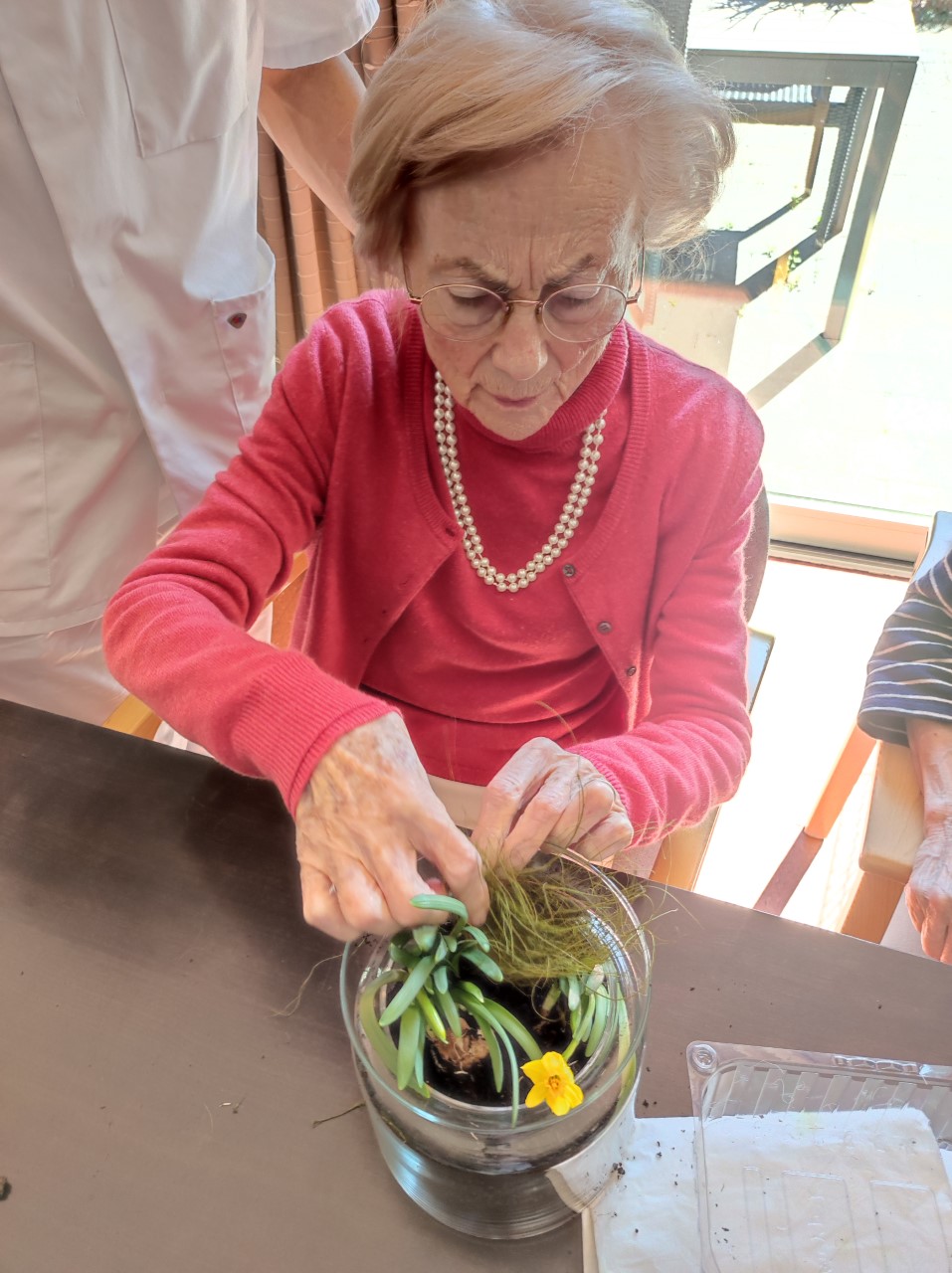 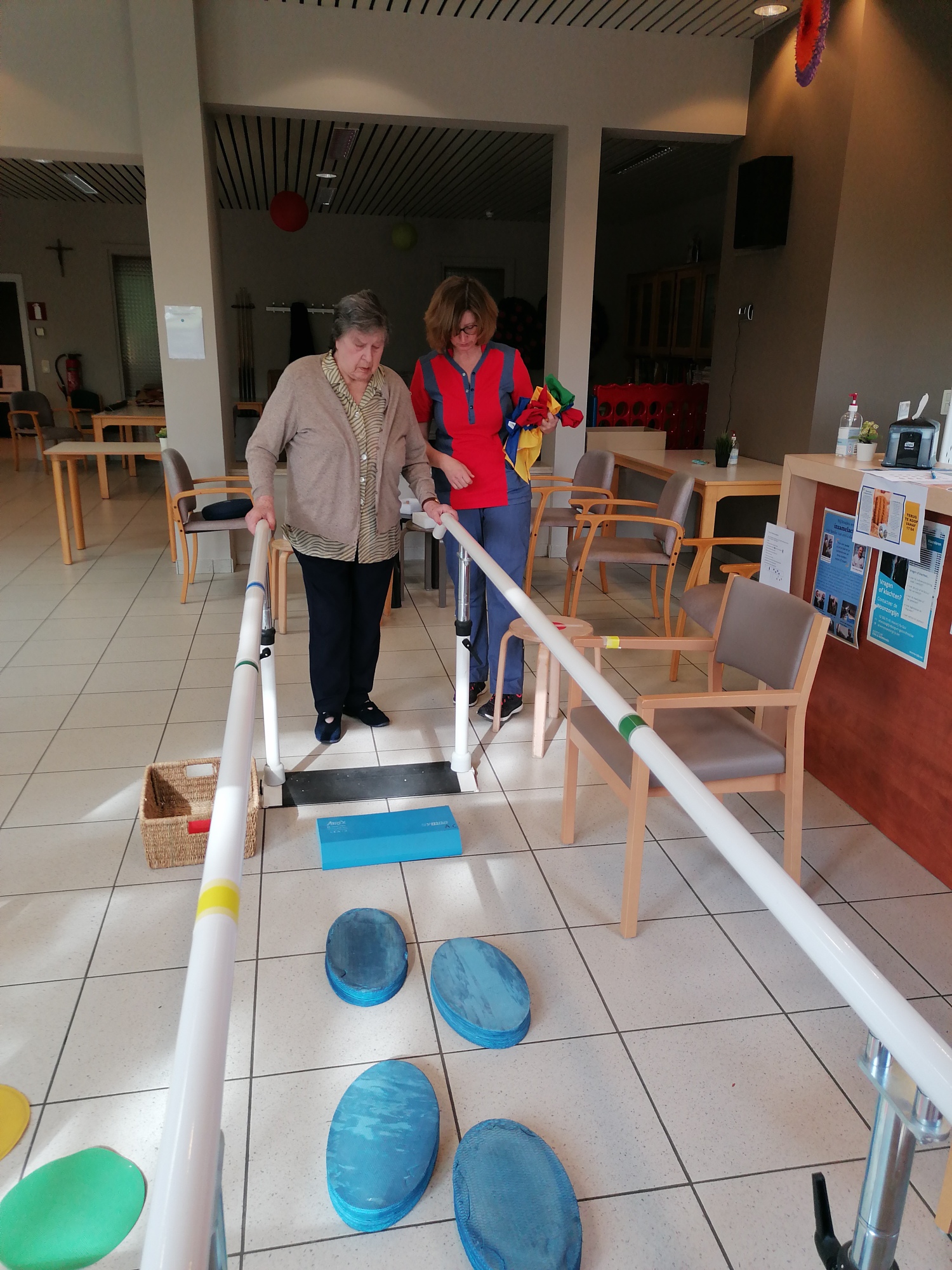 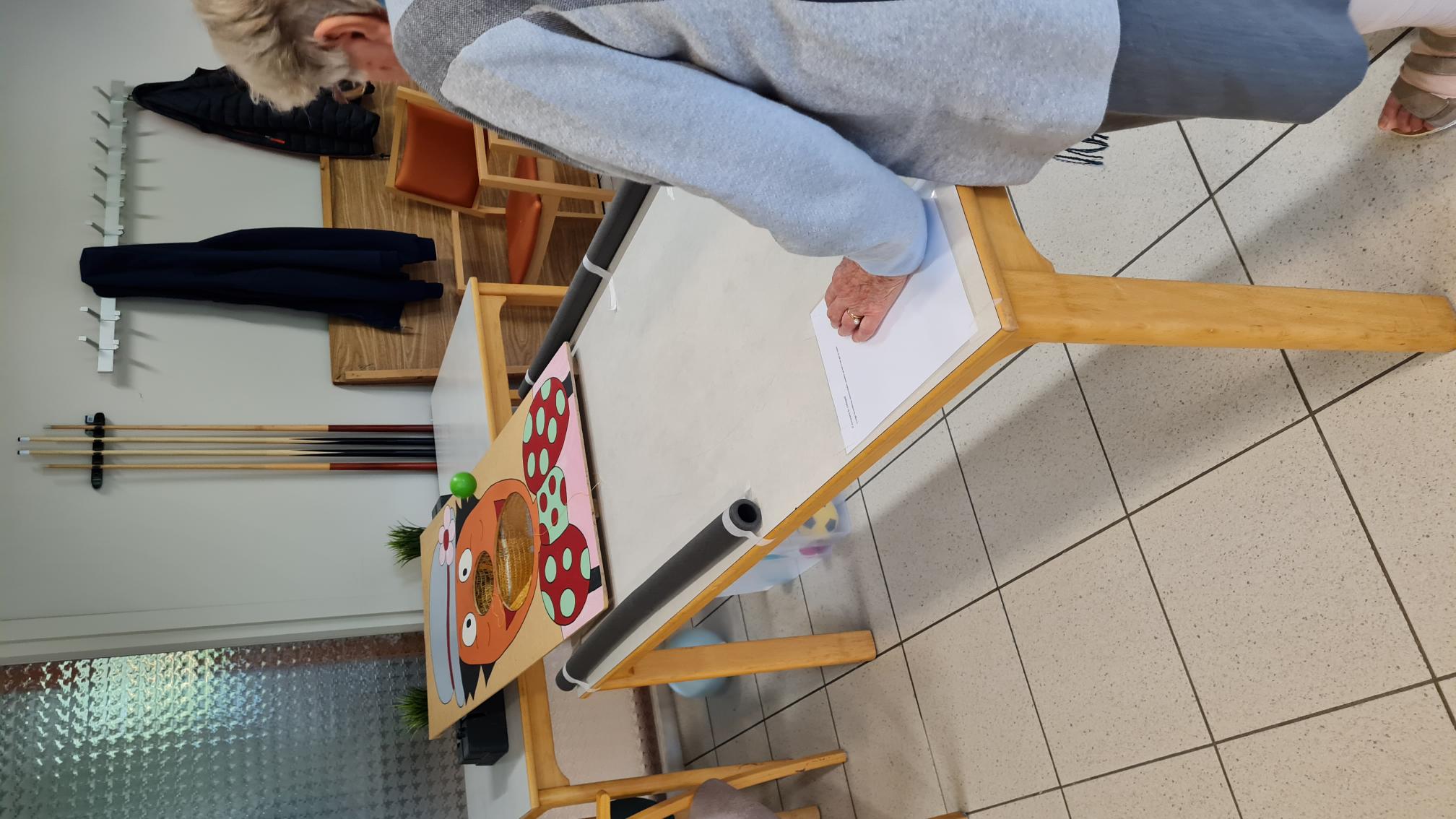 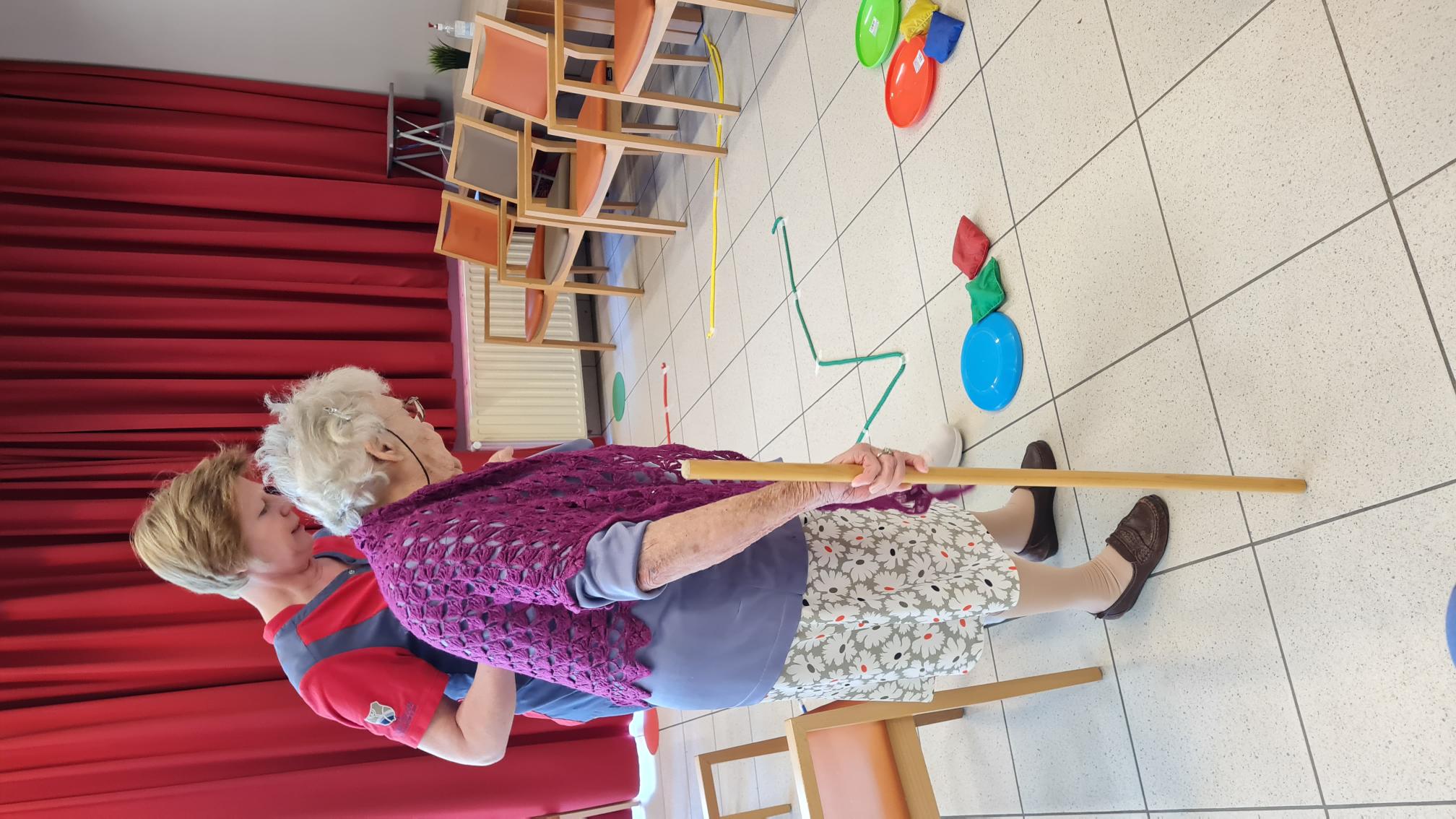 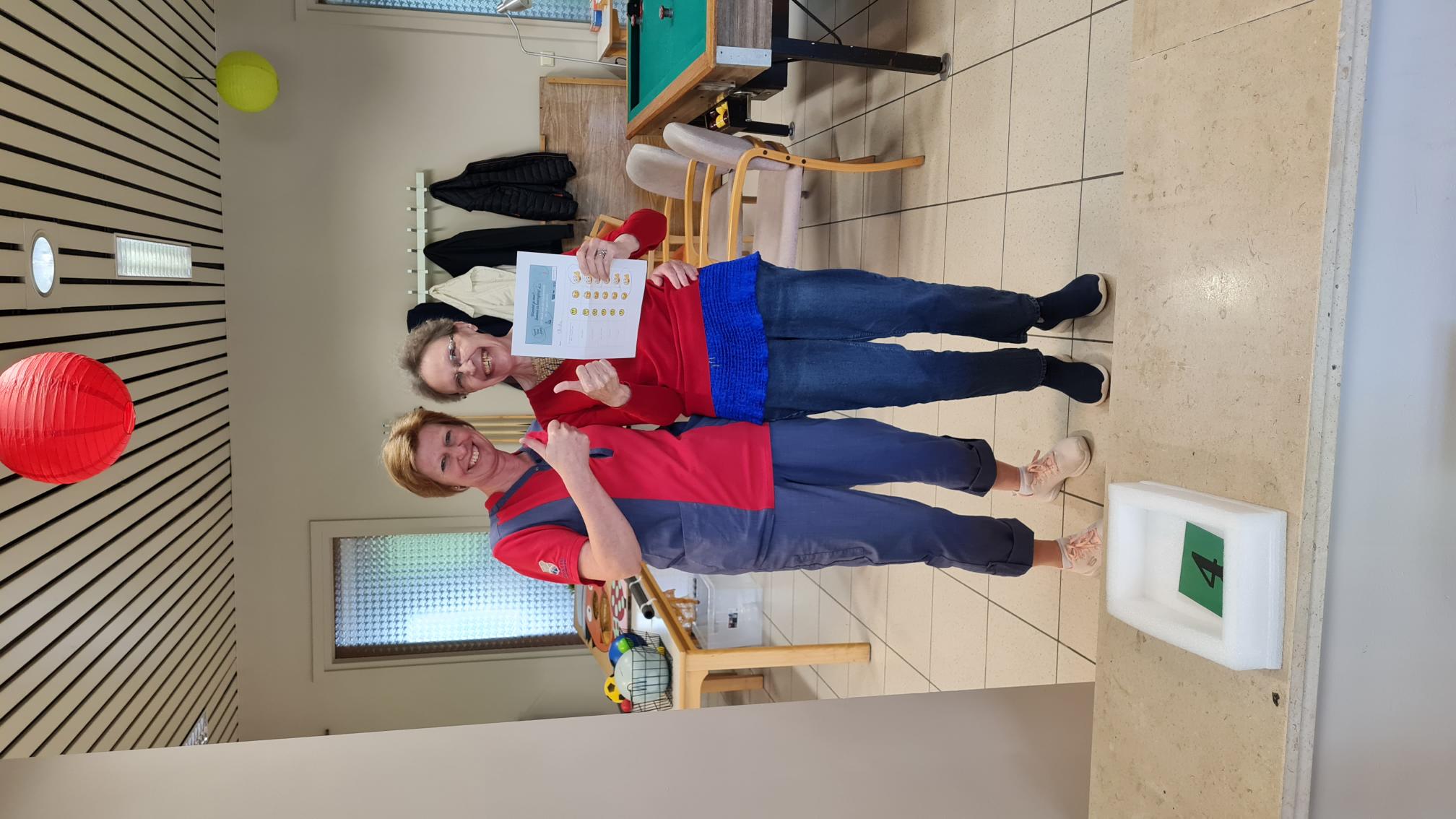 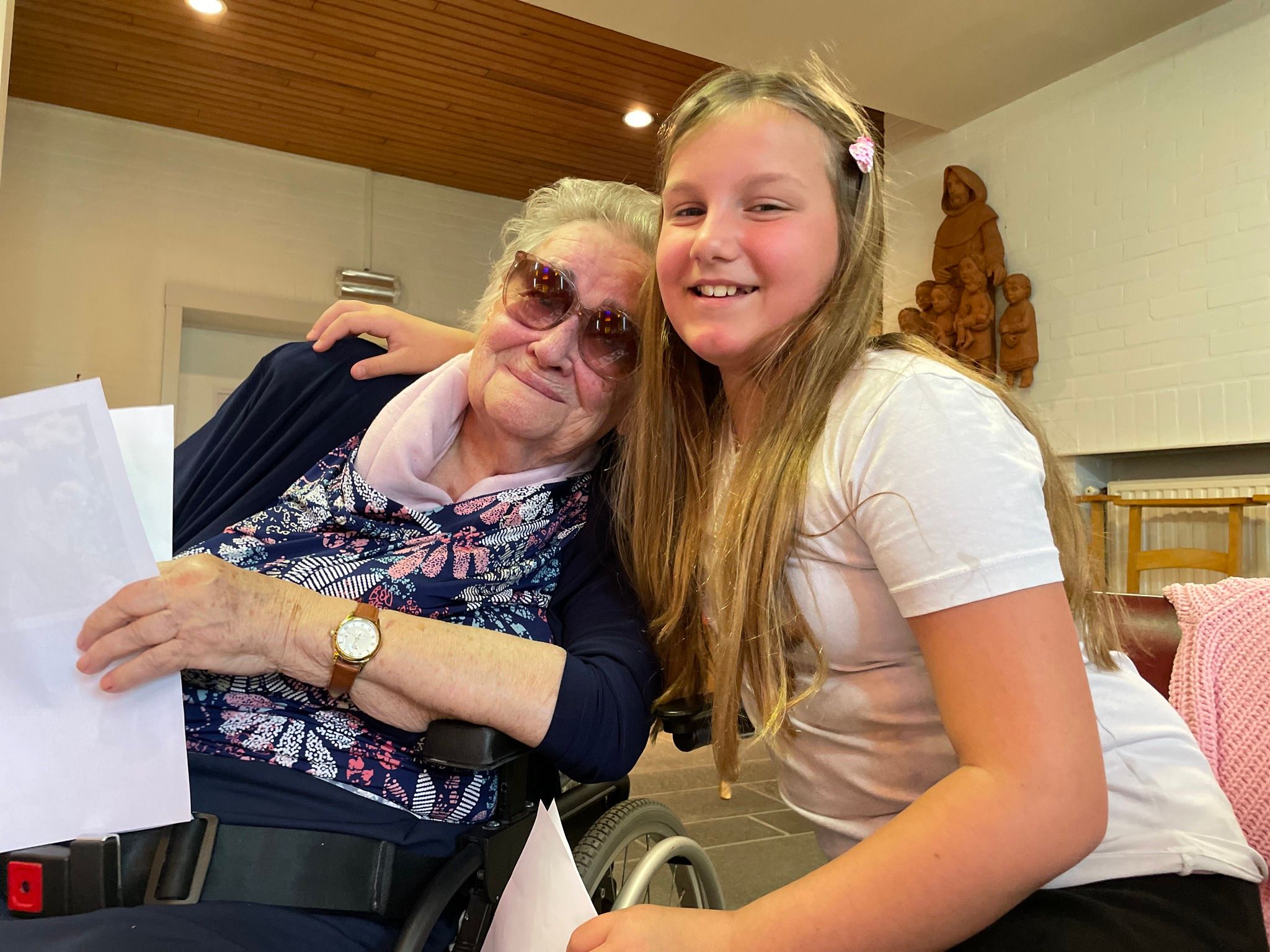 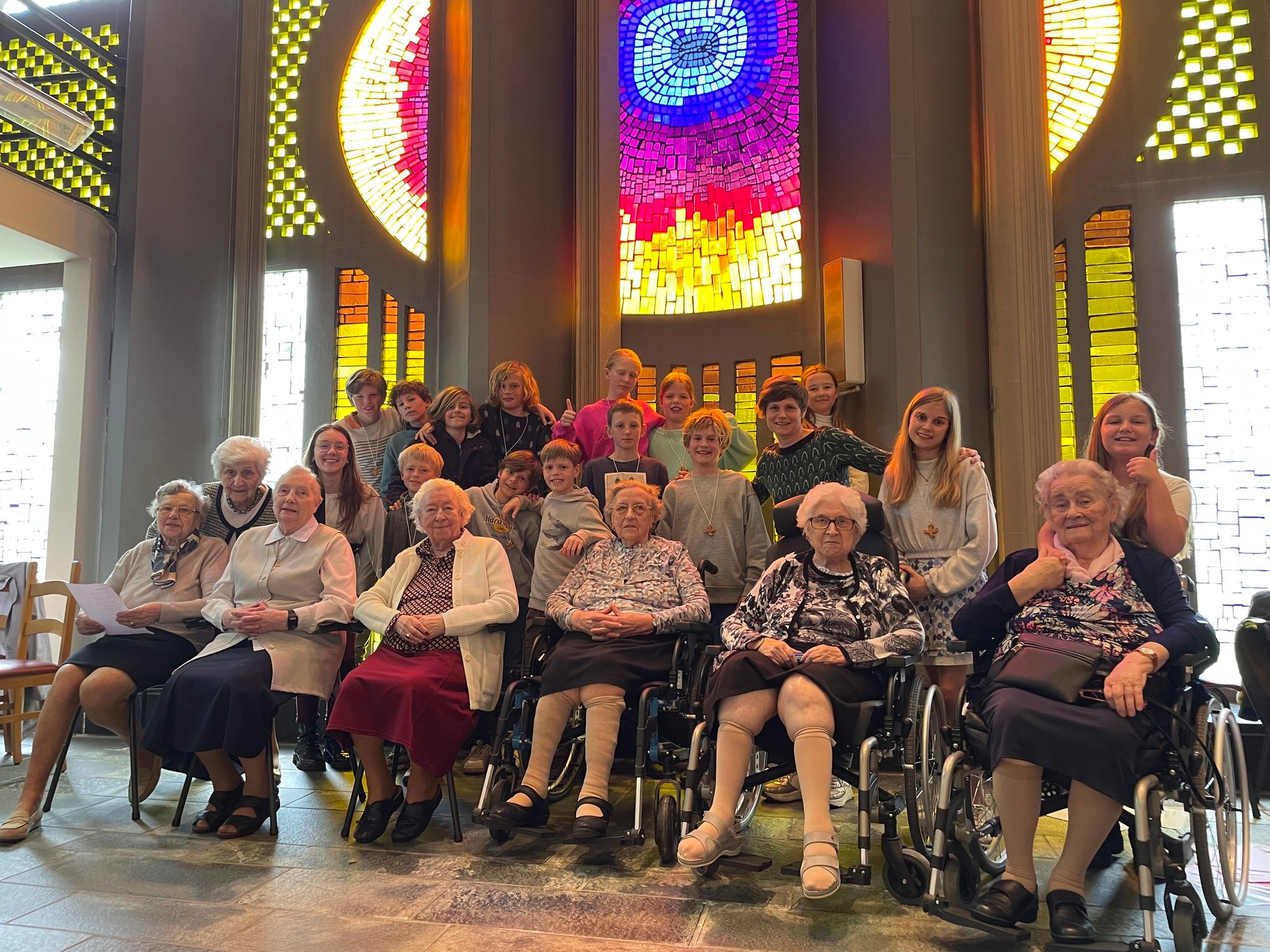 Animatie aanbod: blik op de toekomst
Stal Deyaert
13/06 vaderdagfeest
Overkoepelende acitviteiten zomervakantie 
23/08: snoepkraam
Rondvraag
Maaltijden
Animatieaanbod
Suggesties allerlei
Nieuwe thema’s volgende gebruikersraden
Bedankt!